Código
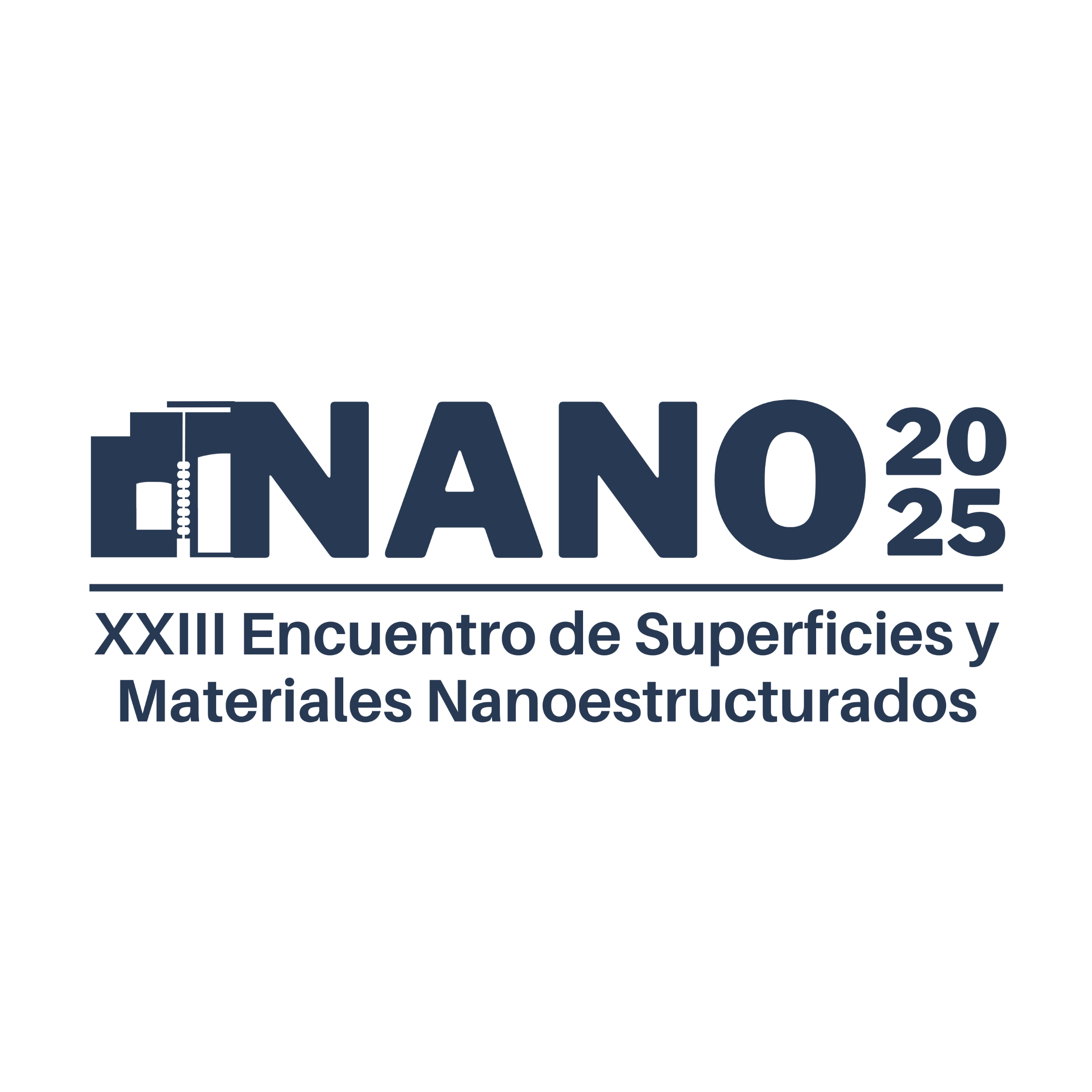 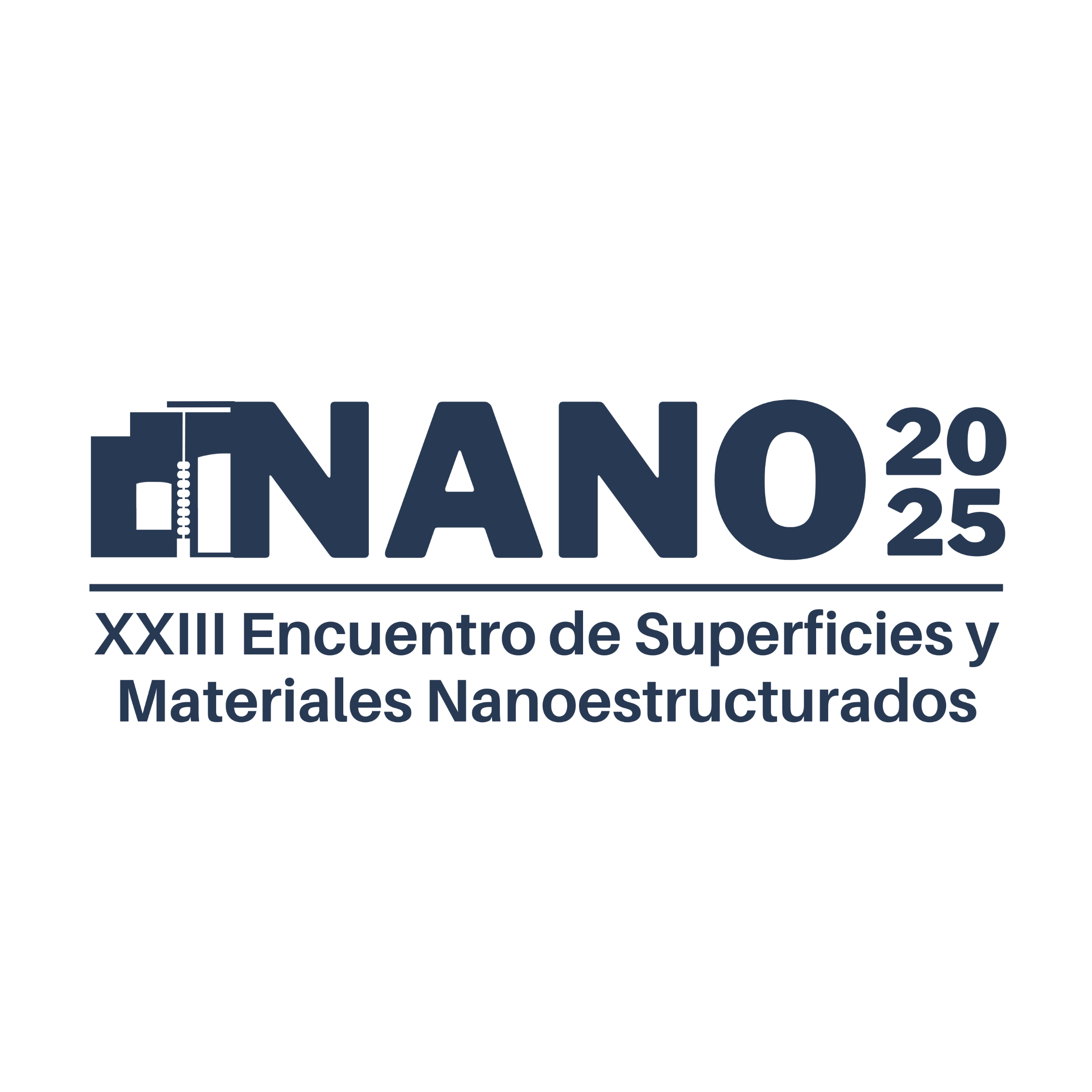 Área Temática: ……………………………………………………………………………………………